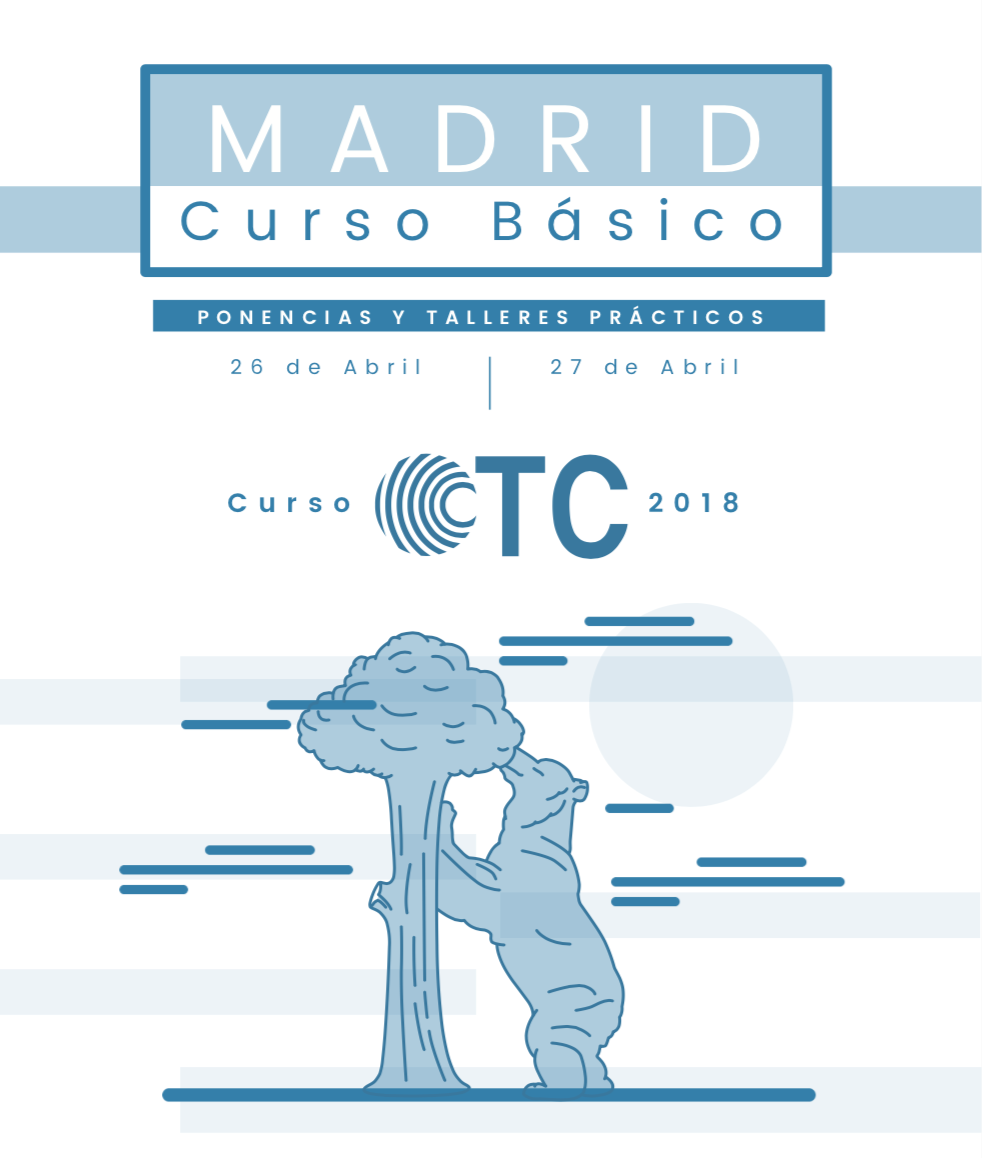 BIOMECANICA DEL ENCLAVADO ENDOMEDULAR
Y
SU REPERCUSION EN LA CONSOLIDACION OSEA
ENCLAVADO INTRAMEDULAR
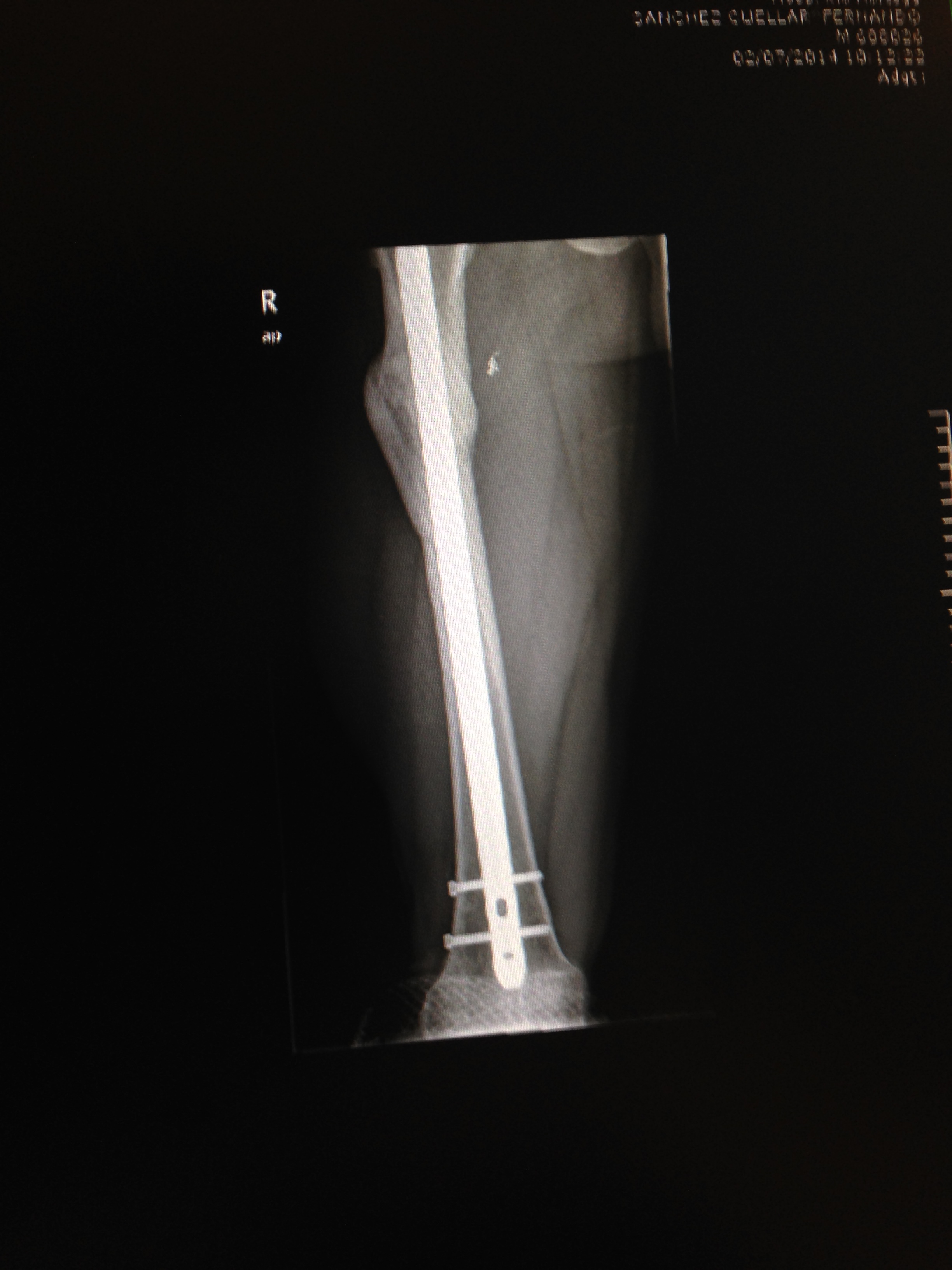 CONSOLIDACION SECUNDARIA MEDIANTE FERULIZACION INTERNA Y DISTRIBUCION DE LAS SOLICITACIONES MECANICAS CON EL HUESO ADYACENTE
AZTECAS E INCAS : CLAVIJAS DE MADERA RESINOSA

HEY-GROVES (1912): CLAVIJAS DE MAGNESIO ALUMINIO Y ACERO

SCHÖNE : TALLO DE PLATA

GERARD KÜNTSCHER : 1940, 1967
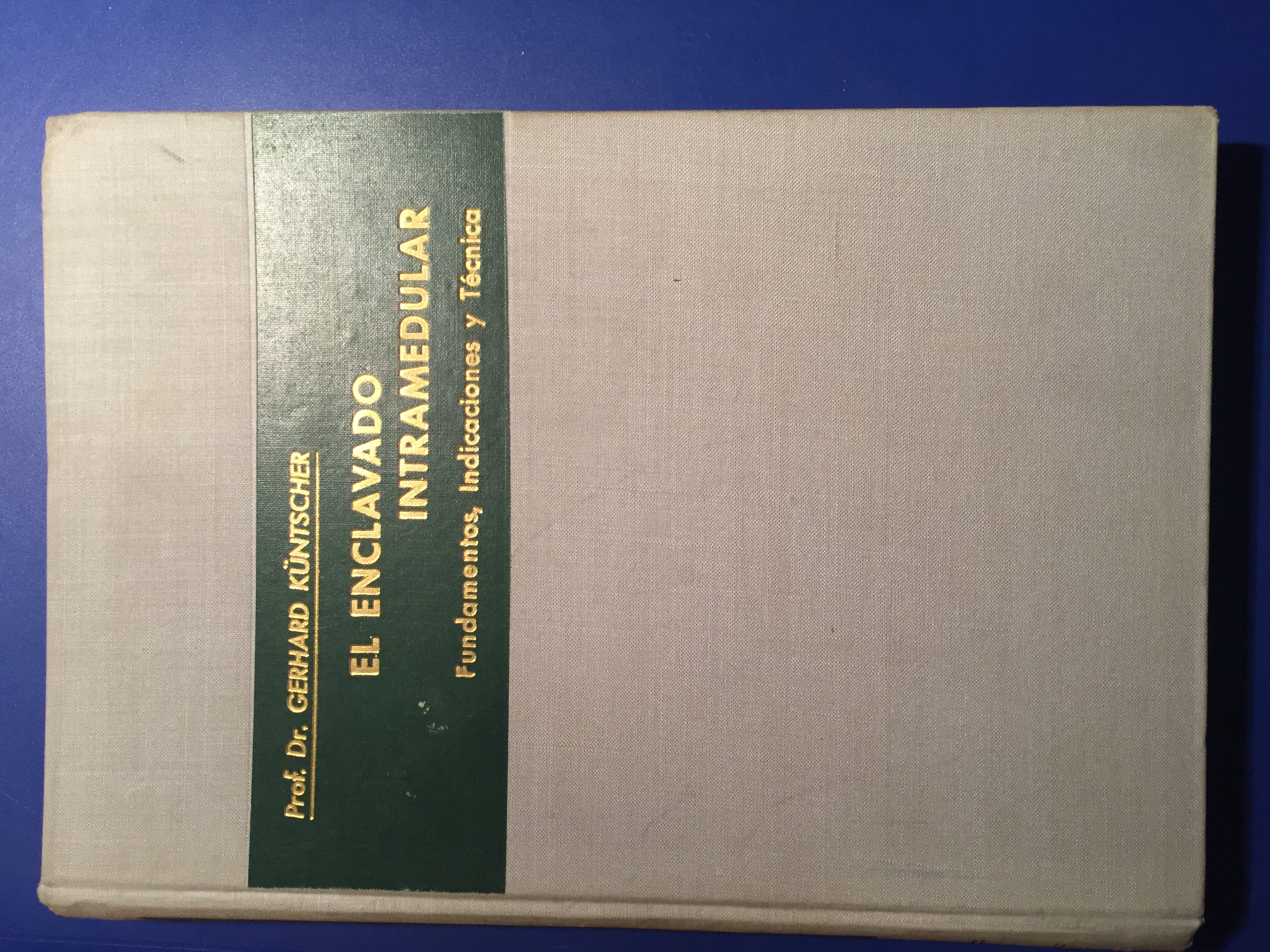 [Speaker Notes: LA IDEA ES, AL PARECER, MUY ANTIGUA 
TALLO DE PLATA POR UN PUNTO ALEJADO DE LA FRACTURA]
ENCLAVADO INTRAMEDULAR
GERARD KÜNTCHER
BIOLOGICAS :
RESPETO A LA VASCULARIZACION PERIOSTICA

REDUCCION DEL RIESGO DE INFECCION 

ESTIMULO DE LA OSTEOGENESIS
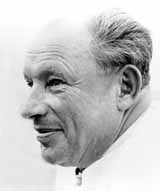 MECANICAS :
MOVILIZACION INMEDIATA

EN OCASIONES LA CARGA INMEDIATA
ENCLAVADO INTRAMEDULAR
FACTORES PROPIOS DEL IMPLANTE :
MATERIAL 
GEOMETRIA
MECANICA
FACTORES PROPIOS DEL HUESO :
CALIDAD OSEA
TIPO DE FRACTURA
GRADO DE COMINUCION
[Speaker Notes: METODO DE ELECCION PARA  LA FIJACION DE LAS FRACTURAS DE HUESOS LARGOS

SI BIEN , LA INTRODUCCION DE ALGUNOS RECURSOS TECNICOS PERMITE EXTENDER  LAS INDICACIONES]
TITANIO
MODULO DE ELASTICIDAD MAS BAJO

RESISTENCIA A LA FATIGA :1.6 VECES EL ACERO

POSIBILIDAD DE PRACTICAR RNM

INCONVENIENTE : LA OSTEOINTEGRACION
CARACTERISTICAS GEOMETRICAS
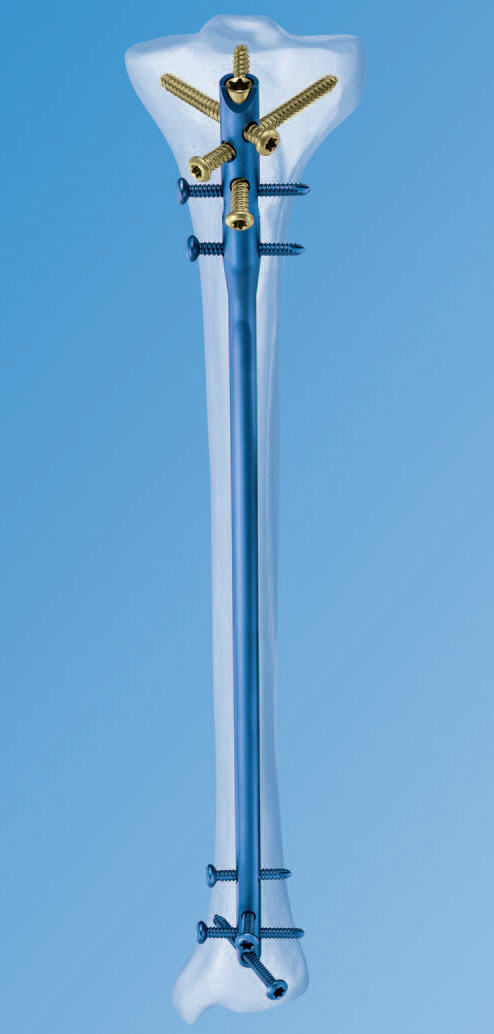 LONGITUD

CURVATURA ANTERIOR

DIAMETRO TRANSVERSO

SECCION TRANSVERSAL
DIAMETRO
EL FACTOR MAS IMPORTANTE PARA DETERMINAR SU RIGIDEZ
LA RIGIDEZ DE UN CILINDRO ES PROPORCIONAL A LA 4ª POTENCIA DEL RADIO

CADA MILIMETRO AUMENTA LA RIGIDEZ UN 30%
SECCION TRANSVERSAL
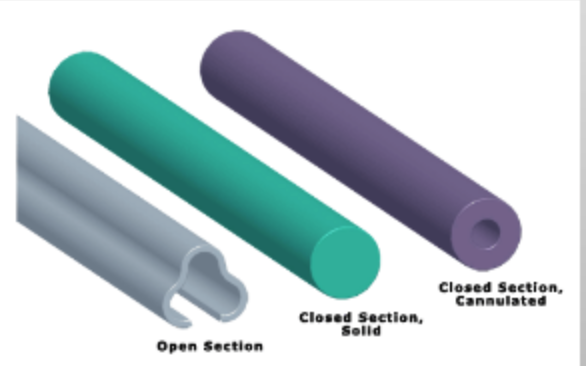 LONGITUD
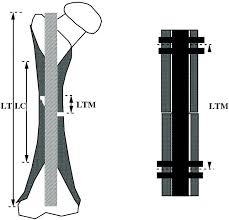 LONGITUD  TOTAL

LONGITUD DE CONTACTO

LONGITUD DE DISCONTINUIDAD
RIGIDEZ A FLEXION : INVERSAMENTE PROPORCIONAL AL CUADRADO DE SU L. T. M.

RIGIDEZ A LA TORSION: INVERSAMENTE PROPORCIONAL A LA L. T.M.
[Speaker Notes: LA LONGITUD TOTAL DEPENDE DE EL TAMAÑO ANATOMICO DEL HUESO
LA LONGITUD DE CONTACTO CUNTO MAYOR SEA MAYOR SERA LA RIGIDEZ DEL MONTAJE
LA LONGITUD DE DISCONTINUIDAD ESLA DISTANCIA ENTRE DOS PUNTOS DONDE EL HUESO SE ADAPTA AL CLAVO ES DECIR PORCION DEL CLAVO QUE SOPORTA TRASMISION DE FUERZAS QUE NO PASAN POR EL HUESO.

EN DEFINITIVA CUANTO MENOR SEA LA LONGITUD DE DISCONTINUIDAD MAYOR SERA LA RIGIDEZ DEL MONTAJE]
LONGITUD DE DISCONTINUIDAD
FRESADO
ENCERROJADO
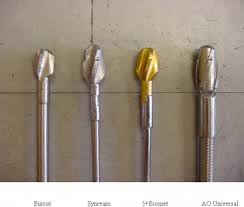 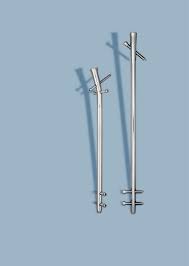 ENCERROJADO
TORNILLOS PERPENDICULARES AL CLAVO EN DIFERENTES PLANOS
EVITA EL DESPLAZAMIENTO DEL CLAVO EN EL CANAL MEDULAR

ESTABILIZA LOS FRAGMENTOS ENTRE SI.
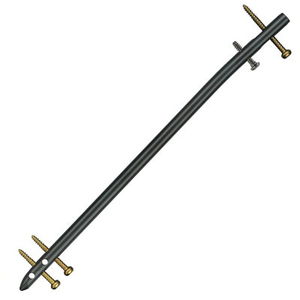 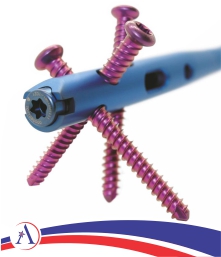 ENCERROJADO
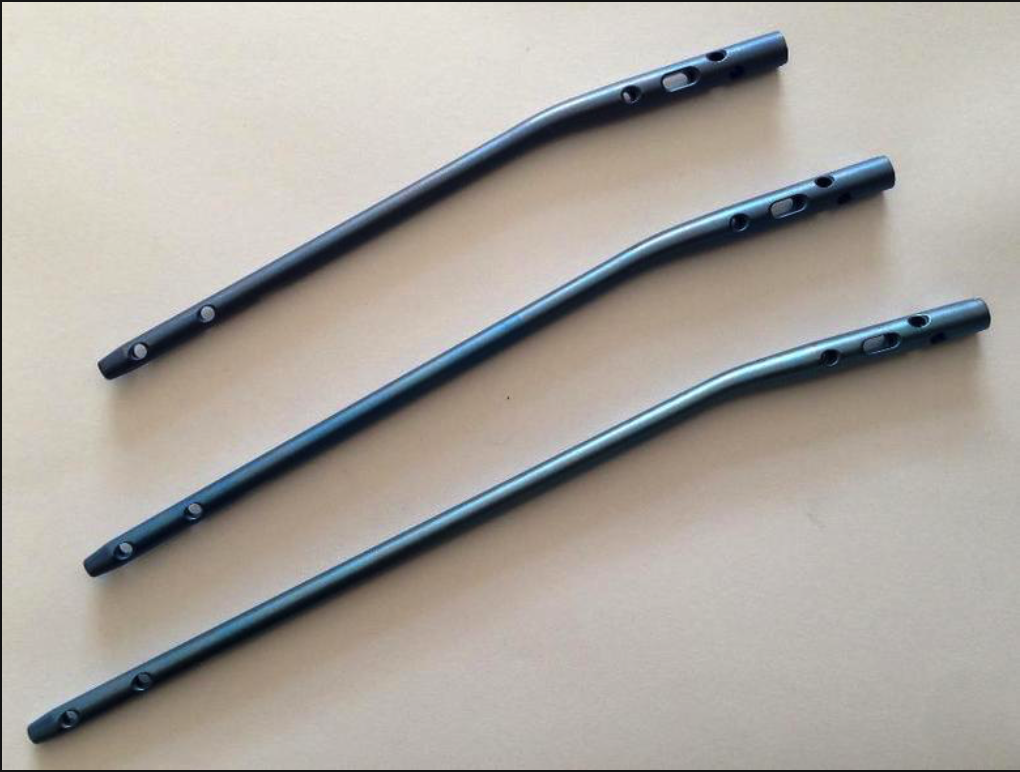 LA LONGITUD DE TRABAJO ES LA DISTANCIA ENTRE EL TORNILLO PROXIMAL Y DISTAL
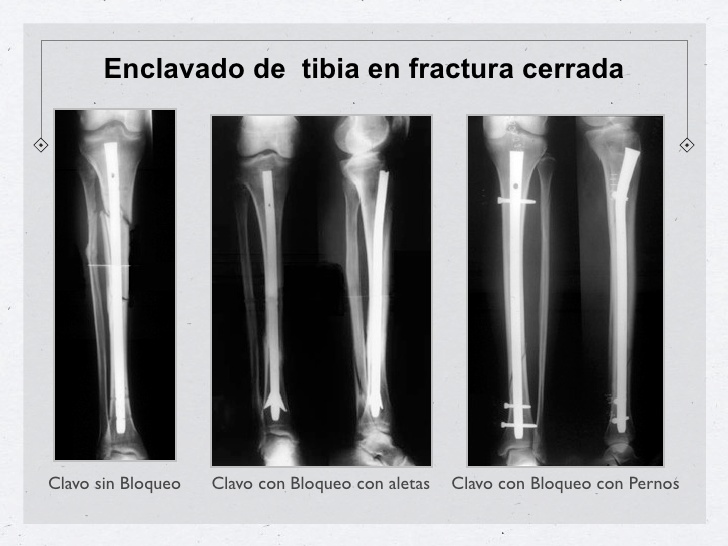 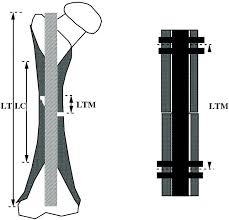 LAS SOLICITACIONES SOBRE UN CLAVO ENCERROJADO AUMENTAN
CUANDO LA FRACTURA ESTA PROXIMA A LOS EXTREMOS OSEOS
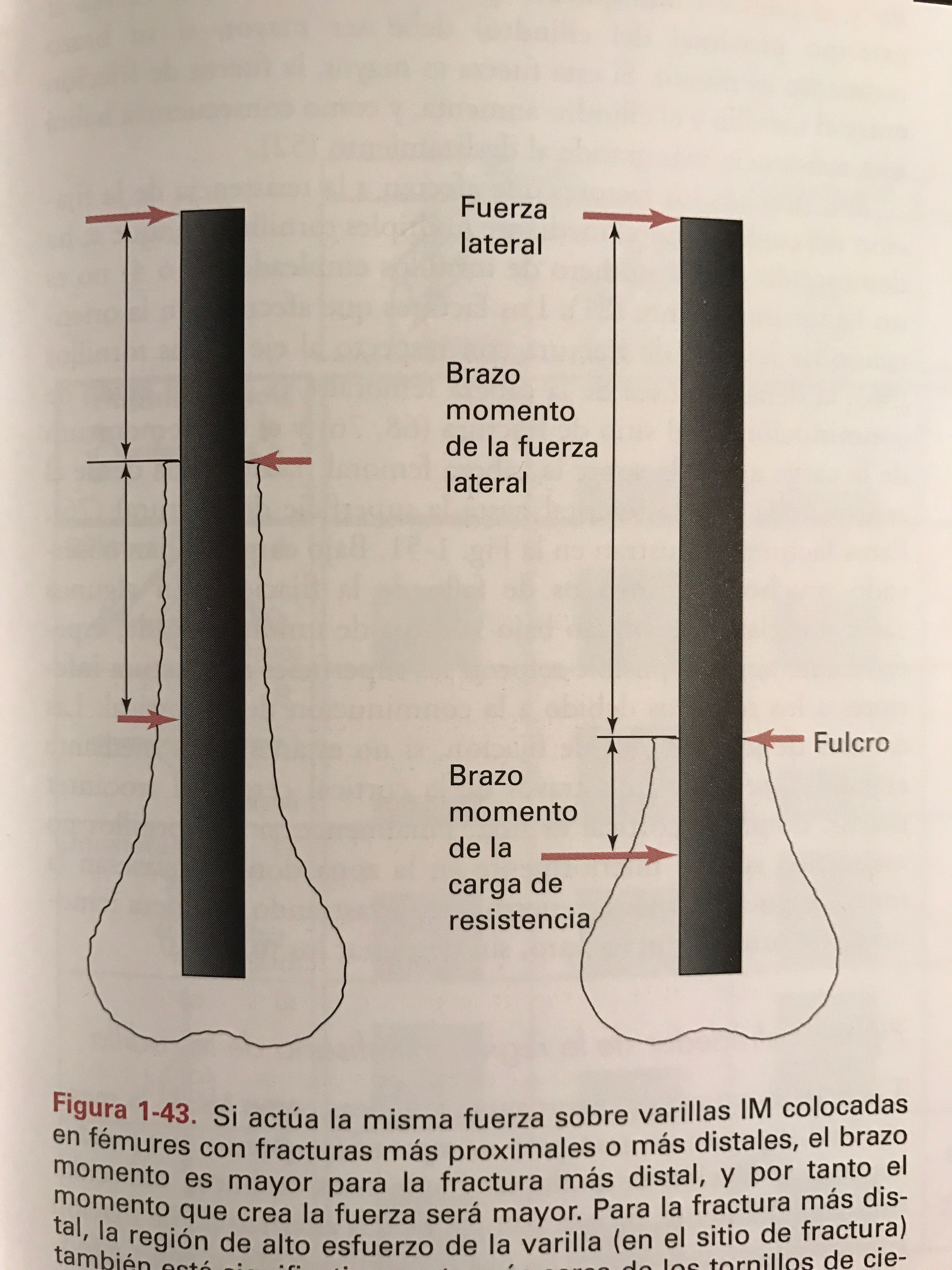 [Speaker Notes: CUANDO EL TRAZO DE FRACTURA ESTA A 5 CMTS DEL MAS PROXIMAL DE LOS TORNILLOS SE PUEDE PRODUCIR UNA ROTURA POR FATIGA]
PARA EL MISMO DIAMETRO , LA RIGIDEZ Y RESISTENCIA DE UN TORNILLO
DISMINUYE CON LA POTENCIA TERCERA DE SU LONGITUD
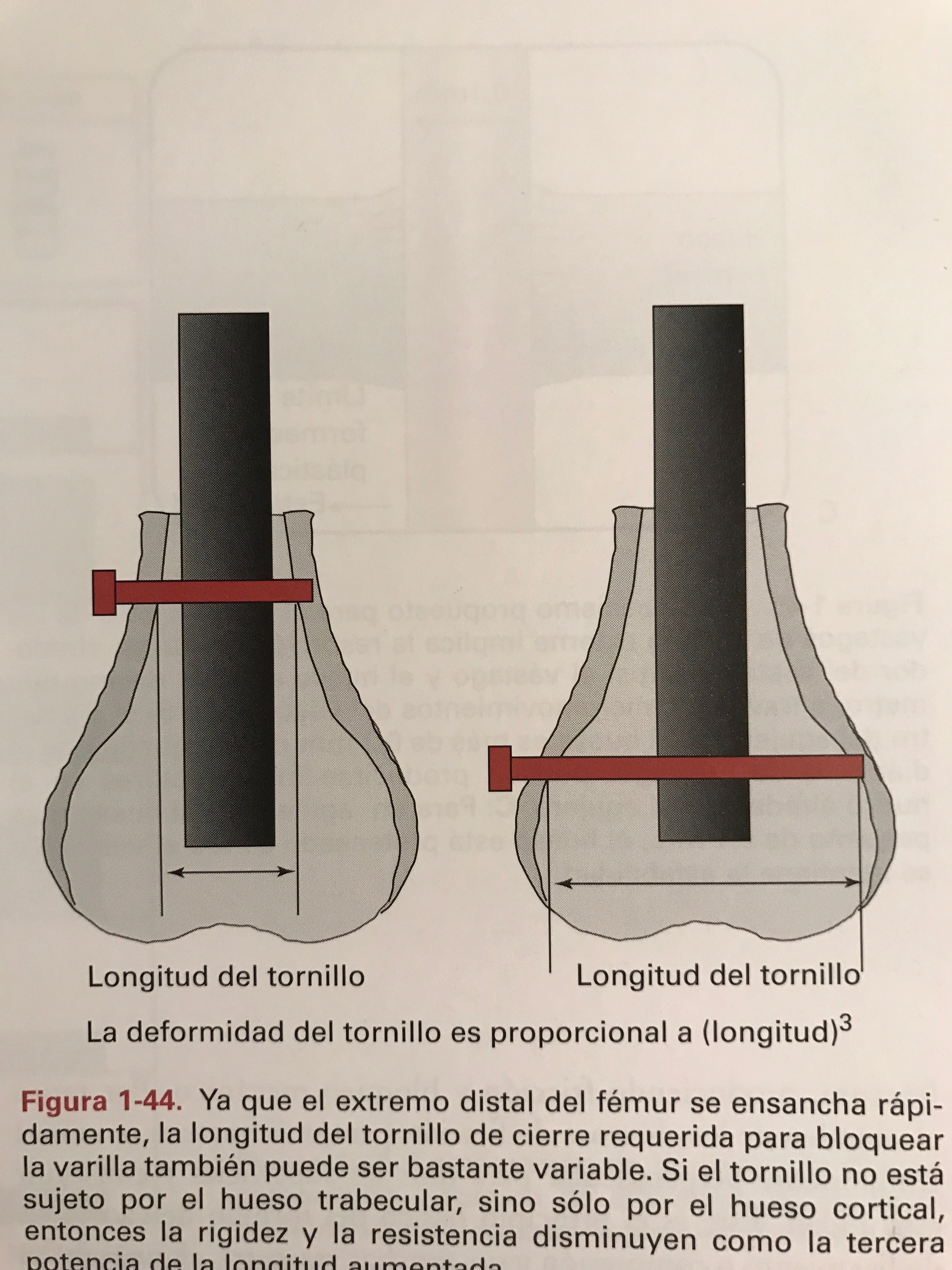 FRESADO
AUMENTA EL CONTACTO CLAVO-HUESO : FRACTURAS MAS COMPLEJAS

PERMITE IMPLANTES DE MAYOR DIAMETRO : MAYOR RIGIDEZ
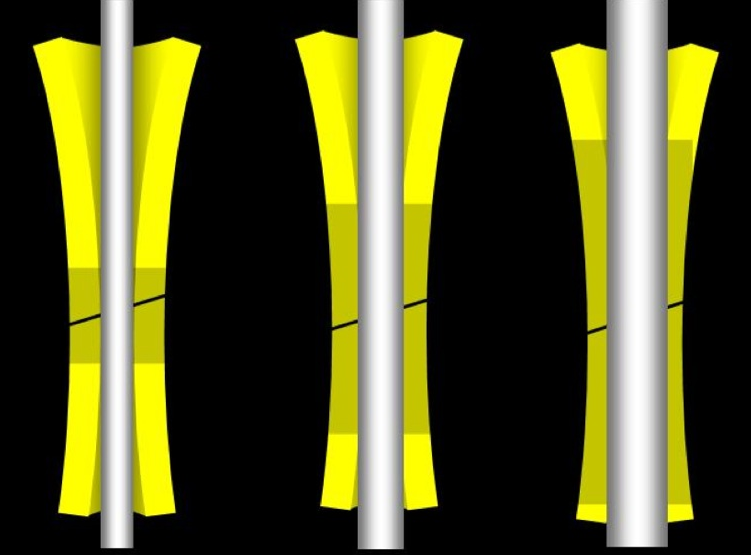 FRESADO
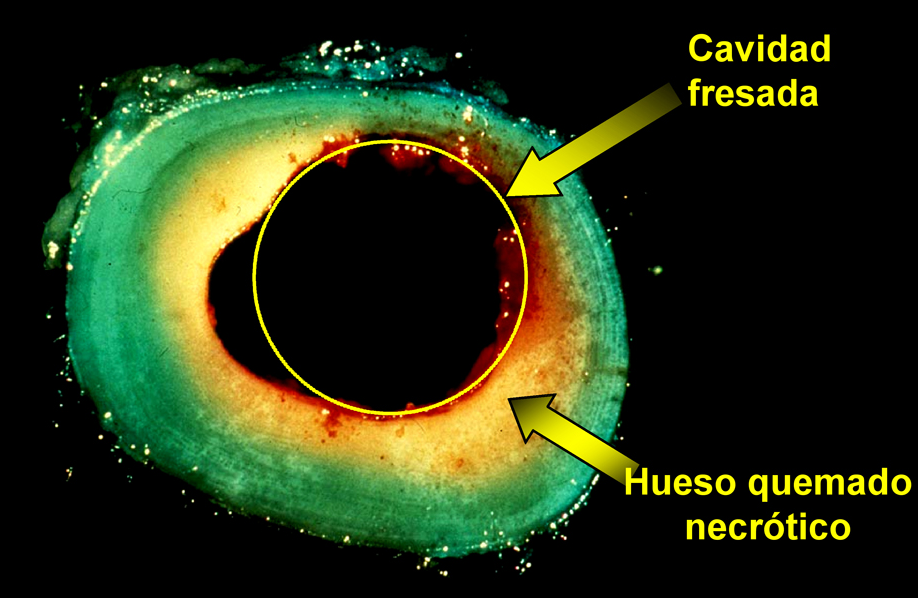 NECROSIS TERMICA

MAYOR RIESGO DE EMBOLIA GRASA

DESTRUCCION DE LA CIRCULACION ENDOSTICA
¿ COMPENSA EL FRESADO ?
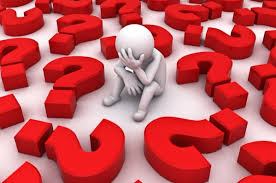 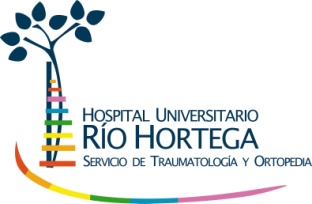 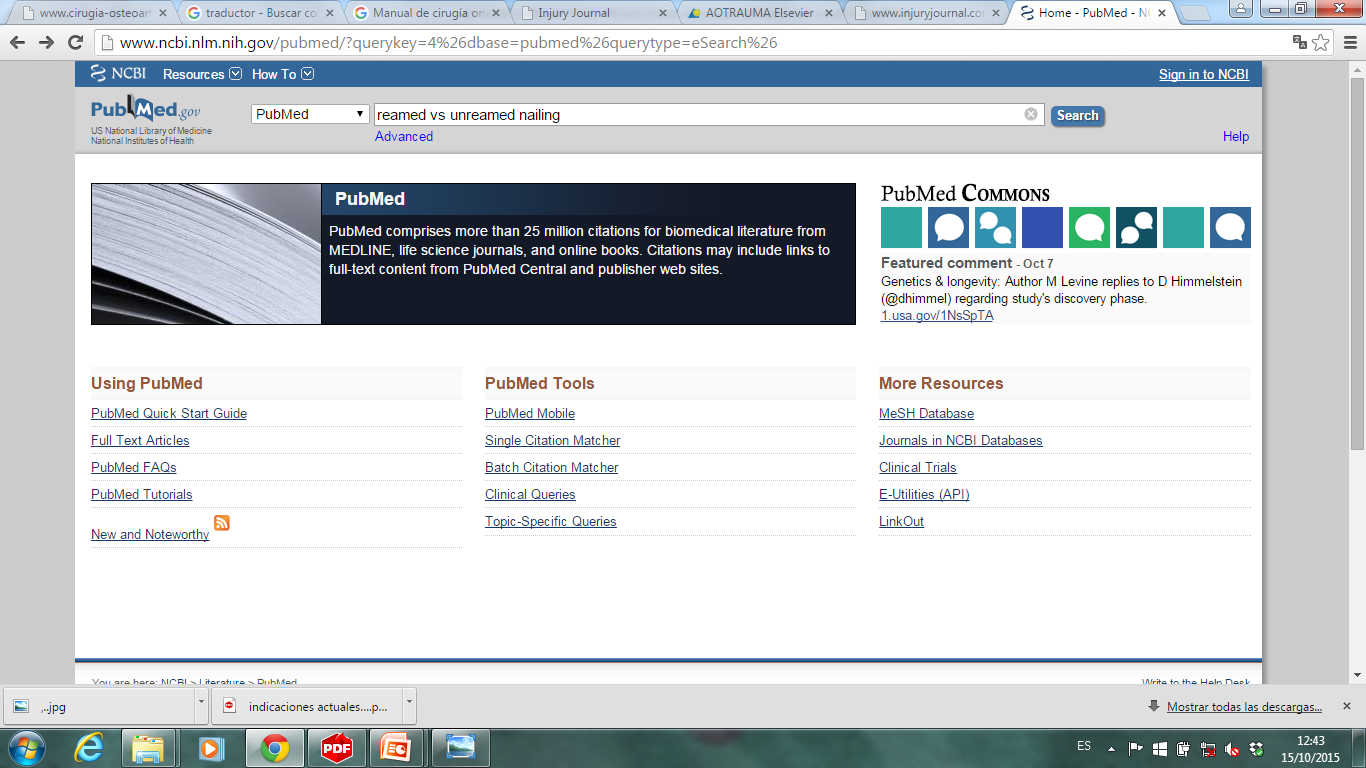 -> 1500 ESTUDIOS 
-MAYORIA NIVEL DE EVIDENCIA II O III 
- ALGUNOS ESTUDIOS DE NIVEL I  
- FÉMUR VS TIBIA
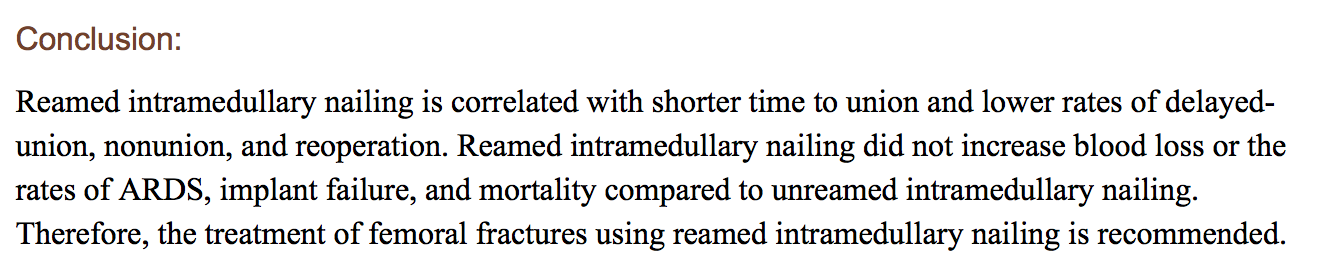 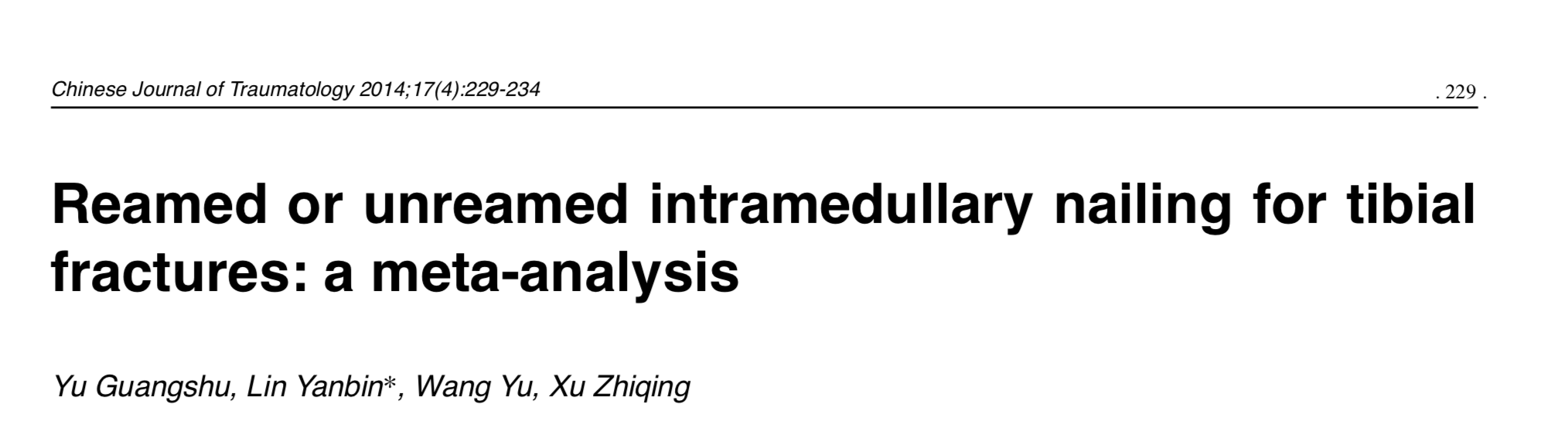 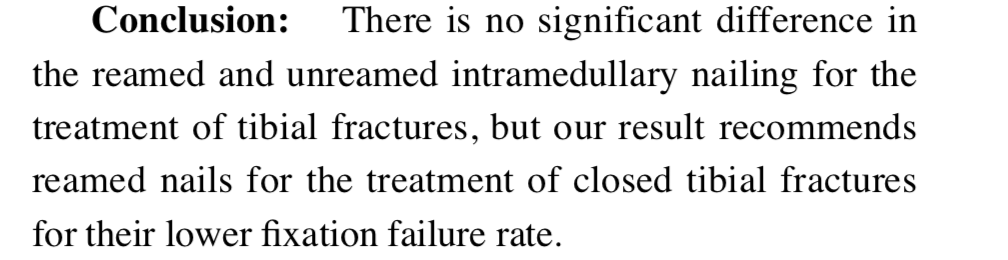 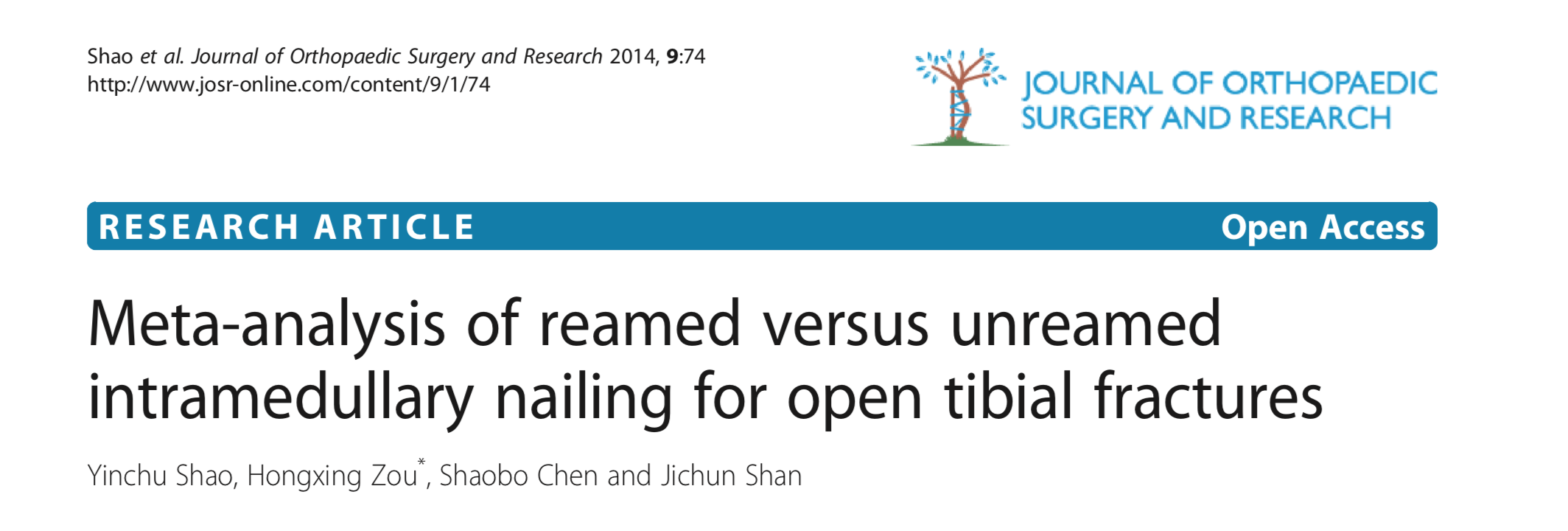 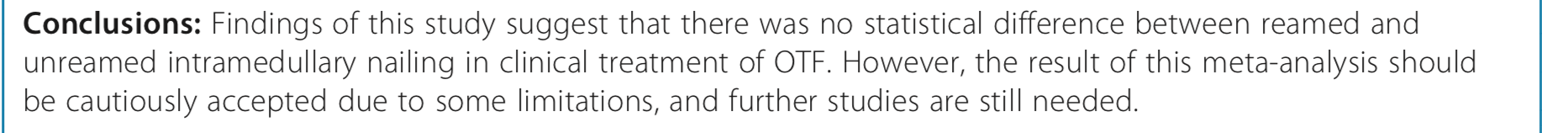 [Speaker Notes: NO DIFERENCIAS ENTRE FRESAR Y NO FRESAR EN FRACTURAS DE TIBIA ABIERTAS]
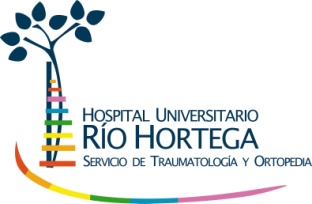 INFECCIÓN: FX ABIERTAS Y CERRADAS
     NO DIFERENCIAS ENTRE CLAVOS FRESADOS Y NO FRESADOS
CLAVOS FRESADOS MEJOR QUE LOS NO FRESADOS
- TIEMPO DE CONSOLIDACIÓN
- PSEUDOARTROSIS Y RETRASO CONSOLIDACIÓN
- REINTERVENCIÓN
- PROBLEMAS RELACIONADOS CON IMPLANTE

- FÉMUR: CLAVOS FRESADOS SUPERIORES EN CUALQUIER ESTUDIO
- TIBIA: CLAVOS FRESADOS GRALMENTE TIENEN ÍNDICE MAYOR DE CURACIÓN
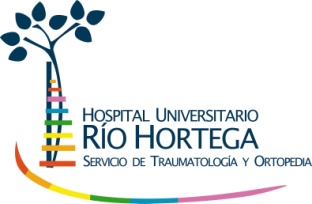 CONCLUSIONES
> CONSOLIDACIÓN FX CON CLAVOS FRESADOS

MEJORES PROPIEDADES MECÁNICAS IMPLANTES + 
   GRANDES

 EF.ADVERSOS MÍNIMOS CON  TÉCNICAS DE FRESADO
     Y FRESAS APROPIADAS

CONTRAINDICACIÓN PARA FRESADO TAMBIÉN  PARA
    FIJACIÓN IM
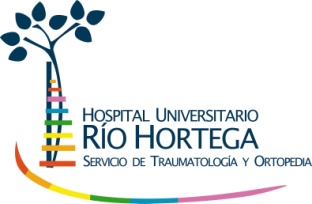 EN DEFINITIVA
DISMINUIR LAS FUERZAS DE CIZALLAMIENTO Y TORSION

AUMENTAR LAS FUERZAS DE COMPRESION AXIAL
FUTURO
AUMENTO DE LA ESTABILIDAD TORNILLO-CLAVO

MATERIALES MAS ELASTICOS

ESTIMULOS BIOLOGICOS
CLAVO IDEAL
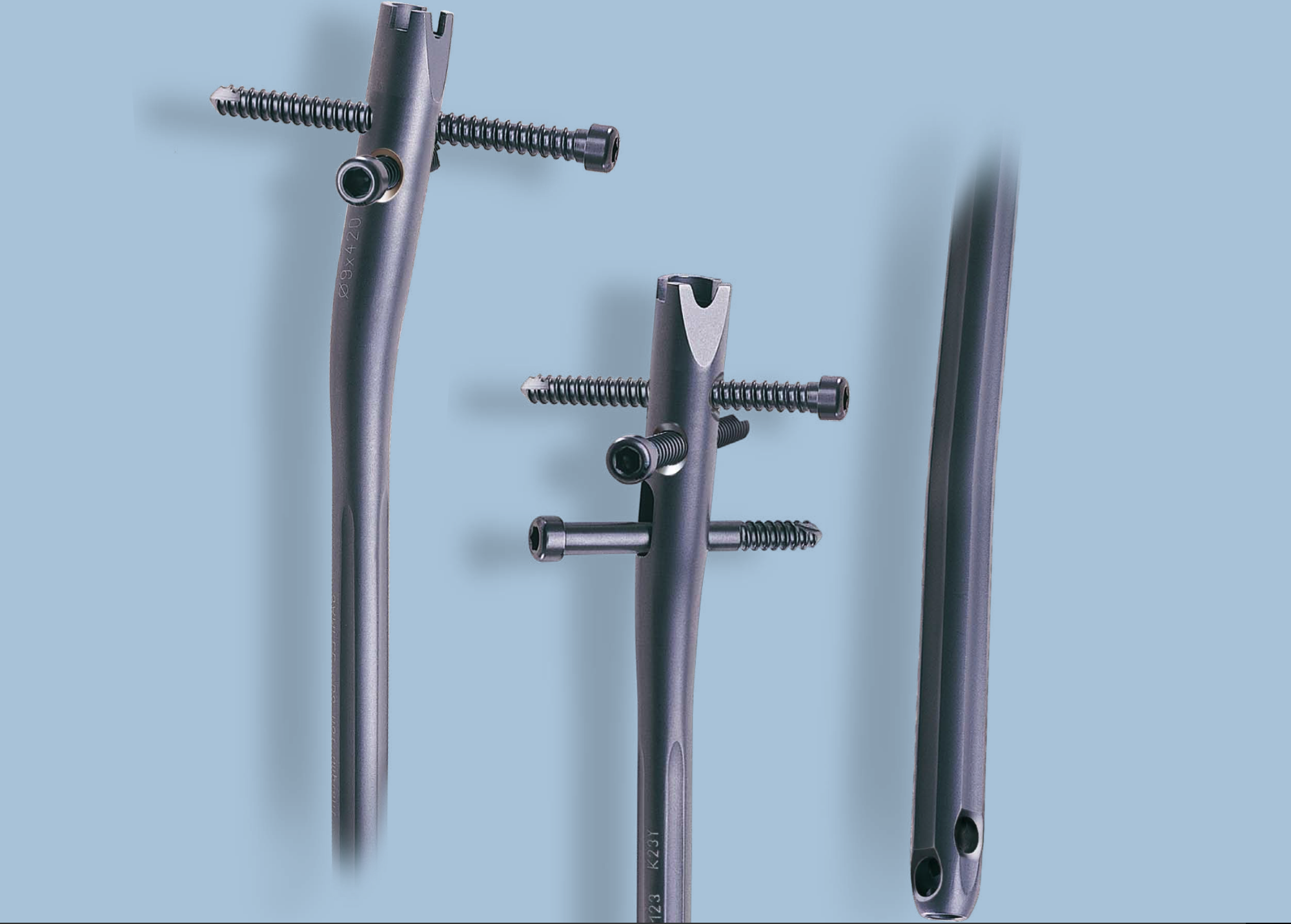 TITANIO

CILINDRICO CANULADO

MULTIPLES ORIFICIOS EN DIFERENTES PLANOS

ESTATICOS Y DINAMICOS 

LO MAS DISTAL POSIBLE

ASOCIACION DE SISTEMA DE ESTABILIDAD ANGULAR

FRESADOS
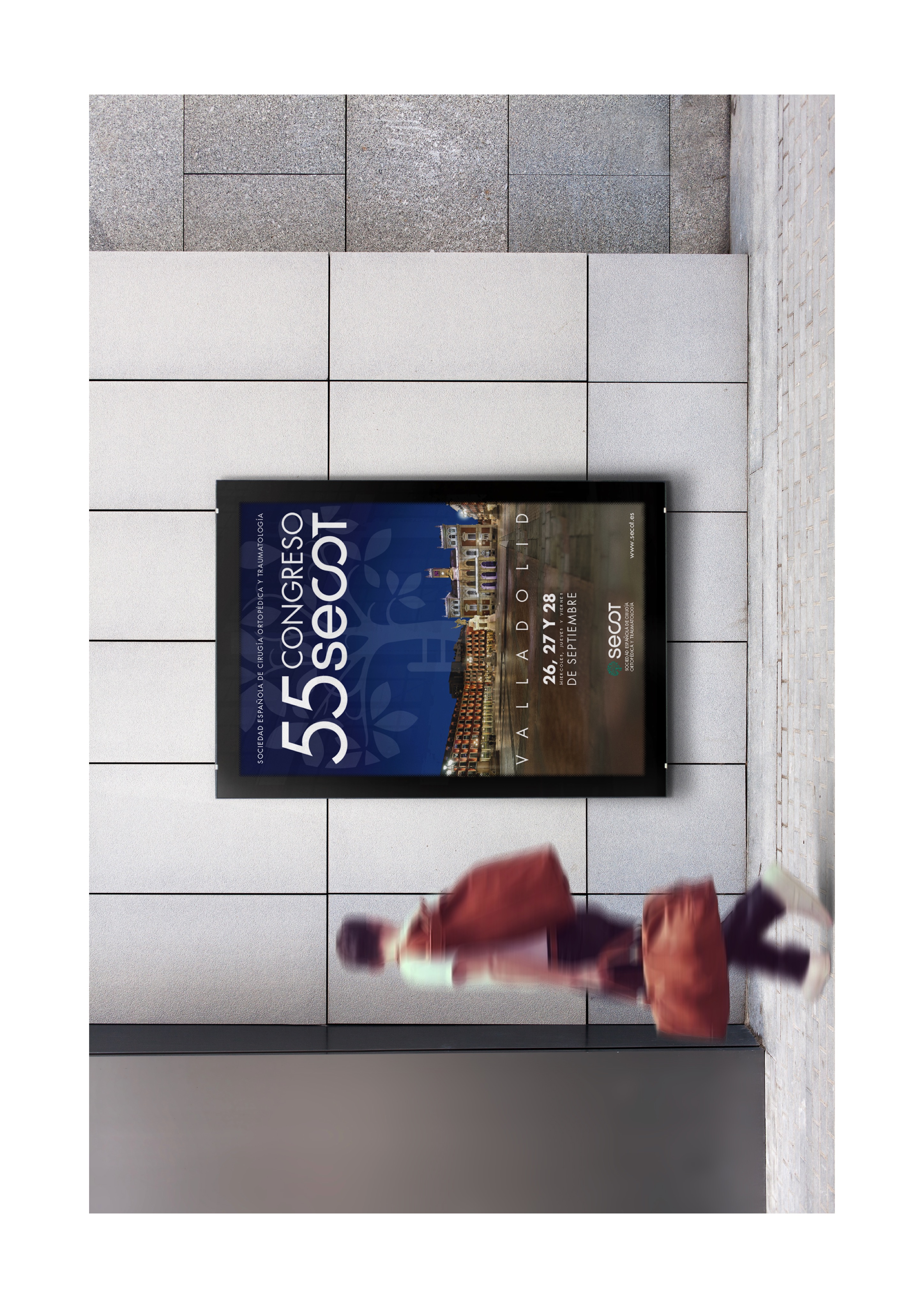 MUCHAS GRACIAS
manueltrauma@hotmail.com